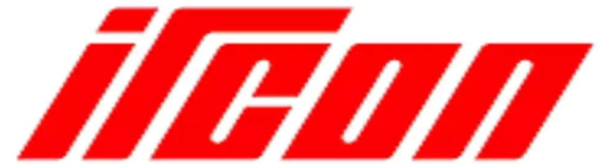 Experience sharing by IRCON – Adoption of NIC’s CPP Portal
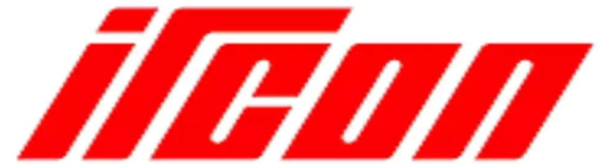 Migration to CPP Portal
Migration from exiting tenderwizard in 2018-2019 to CPP Portal
It took around 5 months to fully migrate to CPP 
Hand holding training to IRCON officers
Dedicated manpower 
Zone-wise training by eProcurement Project team of NIC
Adoption of CPP Portal – 5th year in running
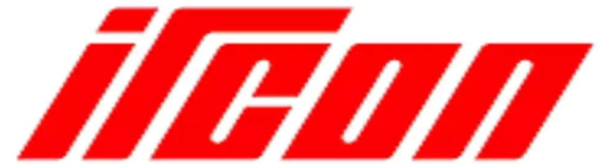 Statistics
Locations / Projects / Depts. Tenders are floated: 62 (org structure)
Statistics
Total tenders floated : 1200+
Tender of value up to: 1200+ crore
Tender > 100 crores : 110+
Users registered : 300 +
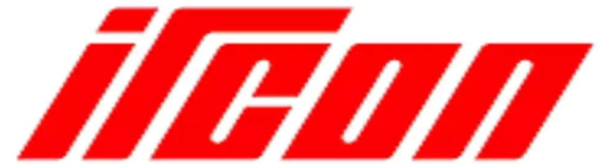 Advantages
eProcurement – e-Tendering, e-Auction, e-Reverse Auction 
Compliance of GOI -GFR rules and CVC guidelines etc.
STQC certified - Security standard and transparency
Support from trained facility management manpower at IRCON’s site
Increase in tender response
Large pool of Bidders
Free registration for bidders 
No tender processing fees
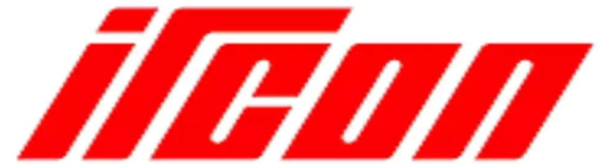 Advantages
Encryption and nomination of openers at the time of tender creation helped transparency and system improvement
Intuitive and easy to user - BOQ preparation by Users themselves
MIS reports Customization –columns added as per IRCON’s req.
MIS Reports portal